YKS SÜRECİNDE VELİLERİMİZ NELER YAPMALIDIR?				  						Özge AYVAZOĞLU					Rehber Öğretmeni
Çocuğunuzu destekleyin. Soruları çözemediğinde veya netleri düşük geldiğinde ona kızmanız veya onu küçümsemeniz öğrencinin özgüvenini zedeleyecektir. Çalışan bir öğrenci mutlaka ilerlemeye sağlayacaktır. Bu sebeple netlerinin yükseldiği derslerde yapıcı olun. Örn; “Tarih netin düşük çıkmış ama Matematik netlerin yükselmiş bu çok güzel.”
Kesinlikle kıyaslama yapmayın. Kıyaslama yapmanız bir çatışmaya sebep olacaktır. Bunun sonucunda öğrenci tamamen çalışmayı bırakabilir. Sonucu kestirilemeyecek bu durum sebebiyle psikologlar da öğrenci için kıyaslama yapılmaması gerektiğini önermektedir. (Örn; Ahmet senden yüksek yapmış TYT’yi sen daha yerinde say)
Öğrenciyle birlikte bu sınava aslında veliler de girmektedir. Evde yaşanılan stres ortamı, öğrencinin durumu, kaygı, heyecan, korku, sevinç vs. gibi birçok duygu sınavdan önce yaşanabilmektedir. Çoğu veli ise bu süreçte çocuklarına nasıl yaklaşacaklarını bilememekte veya onları kendi haline bırakmayı seçmektedir.  Bu süreçte velilerin dikkat etmesi gereken bazı noktalar şöyledir:
Çocuğunuzu gözlemleyin. Sınav sürecinde hangi duyguları yaşadığına dikkat edin. Müdahele etmeniz gereken bir durum olup olmadığına ilişkin (yoğun kaygı, aşırı korku veya kayıtsızlık) öğretmenleriyle konuşun. Yaşadıkları duruma yönelik çocuğunuzla da mutlaka konuşun.
Çocuğunuza yönelik olumlu düşüncelerinizi ve duygularınızı mutlaka ifade edin. Özellikle bu süreçte çocuğunuzun bunu duymaya ihtiyacı  olduğunu unutmayın. Gene de bu inançlarınızı onu baskı altına alacak şekilde kurmamaya dikkat edin. 

Örn; “Sana inanıyorum, ilk 5.000’e kesin gireceksin.” Yanlış.
Örn; “Sana inanıyorum, sana hep güvendim. Elinden geleni yapacaksın.” Doğru.
Kaygıya yol açabilecek konuşmaları çocuğunuzun duyabileceği ortamlarda yapmaktan kaçının. (Örn; Bu sene kazanamazsa ne yapalım?)
Çocuğunuzun beslenmesine dikkat edin. Ona mutlaka sabahları kahvaltı hazırlayın, soru çözerken meyve tabağı hazırlayın. Araştırmalara göre meyve tüketmek öğrencilerin dikkat eksikliğini azaltmaktadır. 

Haftanın bir gününde mutlaka 1-2 saat beraber vakit geçirin. (Örn; beraber yürüyüş, aile sohbeti vs.)

Evde gürültü olmamasına dikkat edin. Akrabaya veya misafir ziyaretlerini kabul etmeyin.
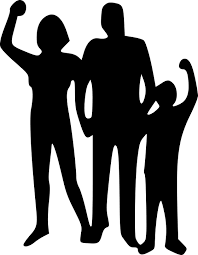 Ve en önemlisi her koşulda çocuğunuzu sevdiğinizi ona ifade ediniz. Sınavı kazanamamanın dünyanın sonu olacağı şeklinde mesajlar vermekten kaçının. Mutlaka geleceğine dair seçenekleri olabileceğini ifade ederek elinden geleni yapması için onu teşvik ediniz.